Урок математикив 4 классе на тему:«Деление на двузначное число»
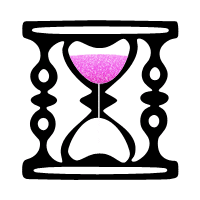 ХОРОШЕГО   НАСТРОЕНИЯ!
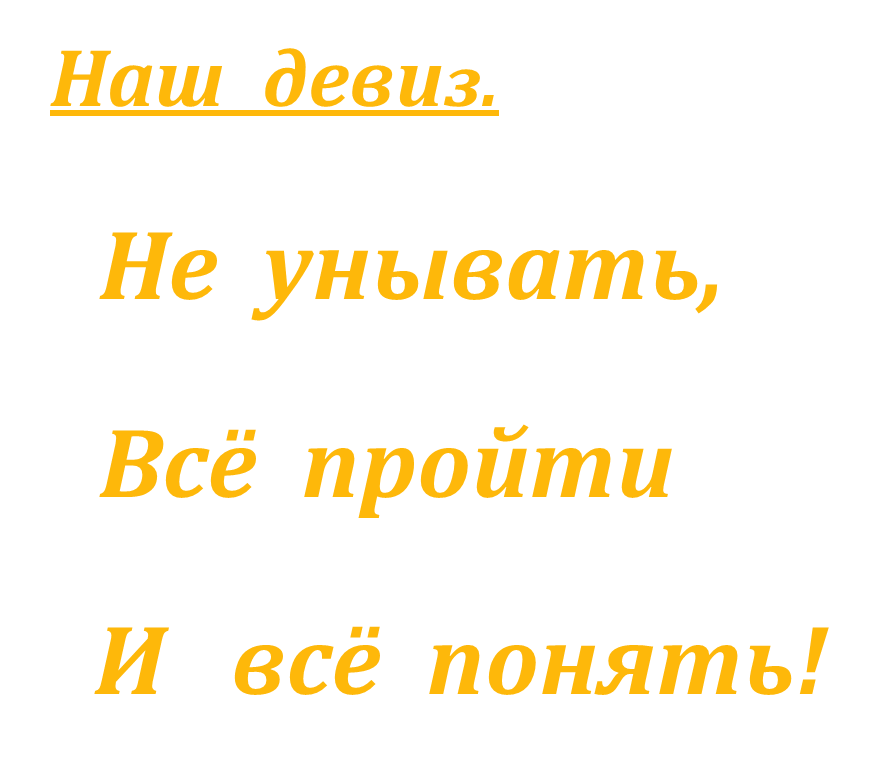 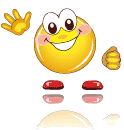 Аль-Бируни́ 
( 973 — 1048) — 
средневековый персидский  учёный.


«Знание – самое превосходное из  владений. 
 Все стремятся к нему, 
 само же оно не приходит»
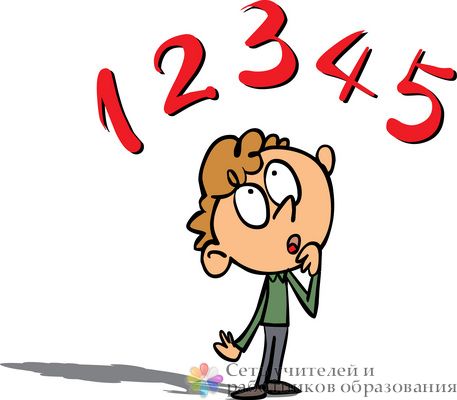 Цель урока: 
Познакомить с письменным приёмом деления на двузначное число; совершенствовать вычислительные навыки, отрабатывать умение решать задачи изученного вида
Тема урока:      Письменное деление на  двузначное число.
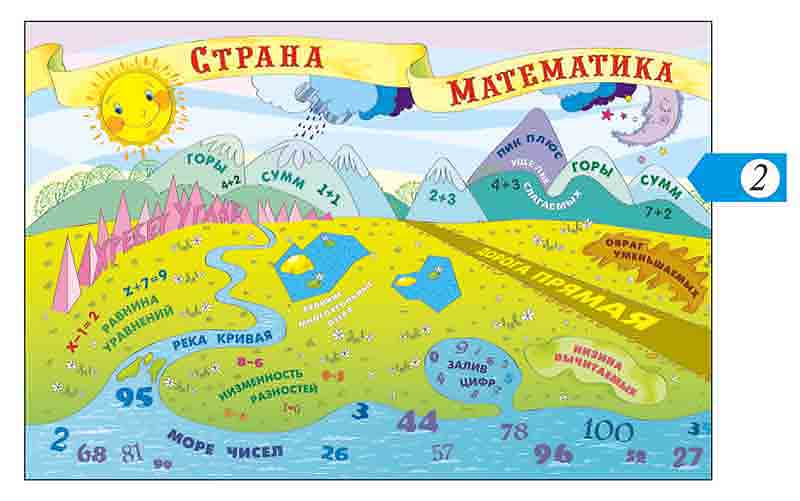 Задача №207стр.57
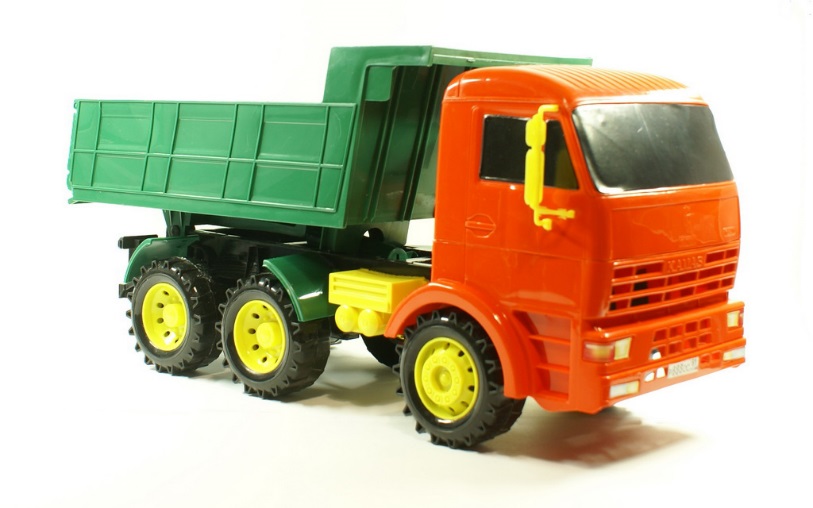 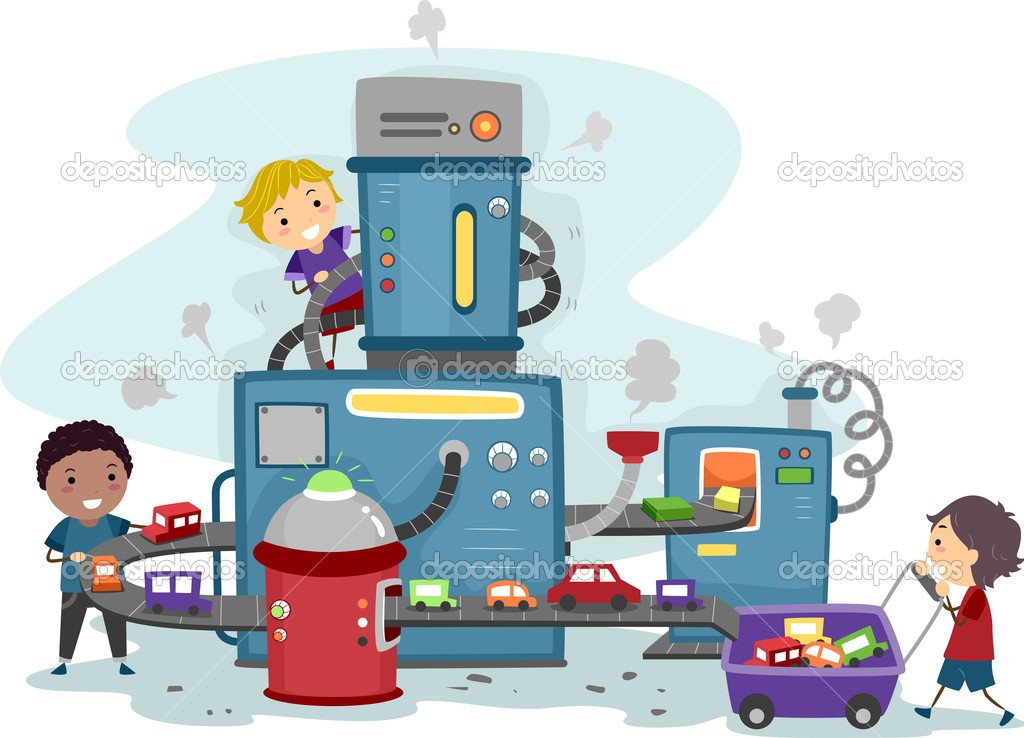 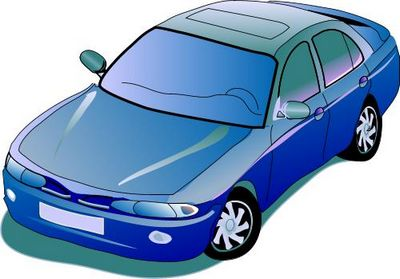 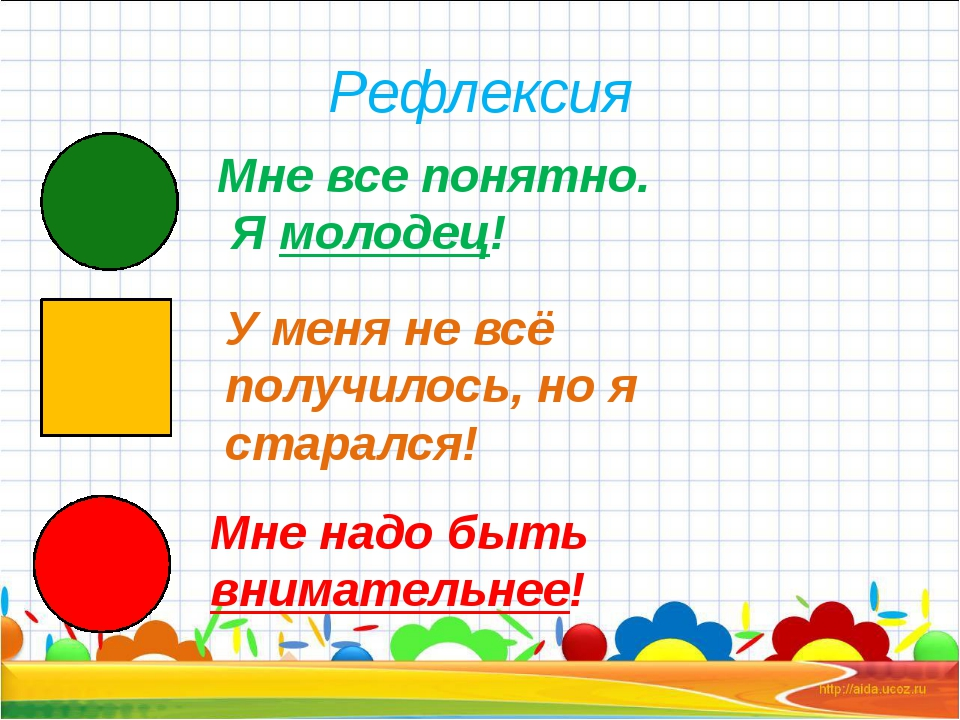 Дом.задание.
№208 стр.57